财政学
教师：复旦大学经济学院公共经济学系  杜莉E-mail: lidu@fudan.edu.cn
办公室:经济学院418室，65643530
办公室接待时间：周二 15：30-17：00
                   （请事先邮件预约）
07:11:21
复旦大学公共经济学系 杜莉
1
考评方法
总成绩=期末考试（50%）+作业（40%）+课堂表现（10%）
作业每学期1次，小组完成，小组人数2-4人。
07:11:21
复旦大学公共经济学系 杜莉
2
教材和参考书目
教材：《公共经济学》，杜莉、袁莉莉主编，首都经贸大学出版社
   《现代公共财政学》（第二版）    胡庆康、杜莉主编/复旦大学出版社
Public finance,by Havey Rosen,7th edition,(中译本，人民大学出版社）
Economics of the Public Sector,by Joseph E. Stiglitz,3rd edition
07:11:21
复旦大学公共经济学系 杜莉
3
重要参考期刊
中国社会科学
经济研究
管理世界
财贸经济
财政研究
税务研究
涉外税务
中国财政
中国税务
中国财经报
中国税务报
07:11:21
复旦大学公共经济学系 杜莉
4
中文重要网站和数据库
中国财政部www.mof.gov.cn
中国国家税务总局www.chinatax.gov.cn
中国国家统计局
国研网
中国期刊网
中文科技期刊数据库
中国资讯行中国统计数据库中国经济新闻库
万德资讯
国泰安数据库
……
07:11:21
复旦大学公共经济学系 杜莉
5
外文重要网站和数据库
ideas.repec.org
美国经济研究局www.nber.com
国际财税文献局www.ibfd.org
www.jstor.org
www.ebsco.com
www.elsvier.com
www.kluwer.com
07:11:21
复旦大学公共经济学系 杜莉
6
财政学（第一讲）
07:11:21
复旦大学公共经济学系 杜莉
7
导言
我们为什么要研究财政学财政学研究什么
07:11:21
复旦大学公共经济学系 杜莉
8
为什么研究财政学？
07:11:21
复旦大学公共经济学系 杜莉
9
从一个概念谈起……
Liberal education？
A Liberal education is a system or course of education suitable for the cultivation of a free (Latin: liber) human being. … It has been described as "a philosophy of education that empowers individuals with broad knowledge and transferable skills, and a stronger sense of values, ethics, and civic engagement ... characterized by challenging encounters with important issues, and more a way of studying than a specific course or field of study…… It can include a general education curriculum which provides broad exposure to multiple disciplines and learning strategies in addition to in-depth study in at least one academic area.
来源 http://en.wikipedia.org/wiki/Liberal_education
07:11:21
复旦大学公共经济学系 杜莉
10
什么是通识教育？
要求培养知识面宽、学习能力强，有很强的判断力（价值观）、道德水准和公民参与意识的自由的人
07:11:21
复旦大学公共经济学系 杜莉
11
财政学为什么重要？
财政学是研究政府收支活动的经济学分支学科，它培养学生理解政府经济行为、分析判断公共政策以及积极有效参与公共事务的能力
基于当今世界各国政府对经济、社会、企业、家庭各领域全方位的举足轻重的影响，对于经济类各专业的本科生来说，财政学课程的学习不可或缺
07:11:21
复旦大学公共经济学系 杜莉
12
约瑟夫·熊彼特（J.A.Joseph Alois Schumpeter ，1883～1950）
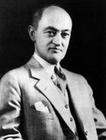 “一个民族的精神风貌、文明程度、社会结构、以及政策可能酿成的行为方式, 所有这些甚至更多, 都记录在它的财政史上。”
07:11:21
复旦大学公共经济学系 杜莉
13
[Speaker Notes: 在两卷本的《经济周期：资本主义过程的理论、历史和统计分析》中，熊彼特做出了著名的论断：“没有创新，就没有企业家；没有企业家的成就，资本主义就无法运转。”资本主义周期运行的背后动力在于企业家的创新，因此，他认为，政府在经济生活中所应扮演的角色就是，成为一个好的“周期管理者”，这需要高素质的政府公务员和专业人士，因为只有当那些真正有智慧的人在执行经济的监管职能时，他们才有可能“使用一只细致的手调节资本主义的发动机，以免使企业家精神窒息”。]
温家宝
其实一个国家的财政史是惊心动魄的。如果你读它，会从中看到不仅是经济的发展，而且是社会的结构和公平正义。


2008年3月18日
于十一届人大八次会议中外记者招待会
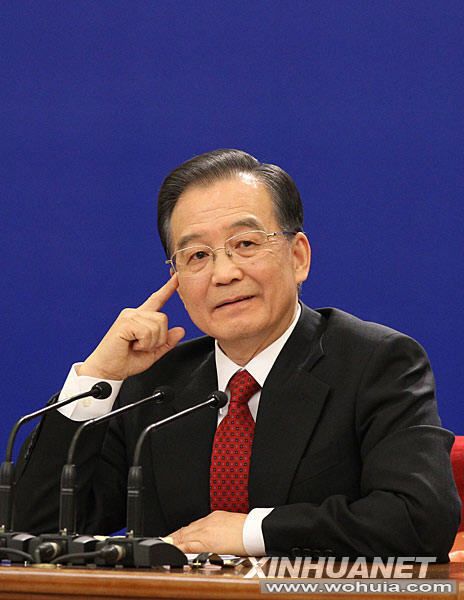 07:11:21
复旦大学公共经济学系 杜莉
14
你了解政府收支的经济影响吗？
07:11:21
复旦大学公共经济学系 杜莉
15
一国的GDP中有多少由政府支配？
OECD国家一般政府税收和非税收入占GDP之比
中国预算内财政收支占GDP的比重
中国政府总收入及其占GDP的比重
07:11:21
复旦大学公共经济学系 杜莉
16
OECD国家一般政府税收和非税收入占GDP之比
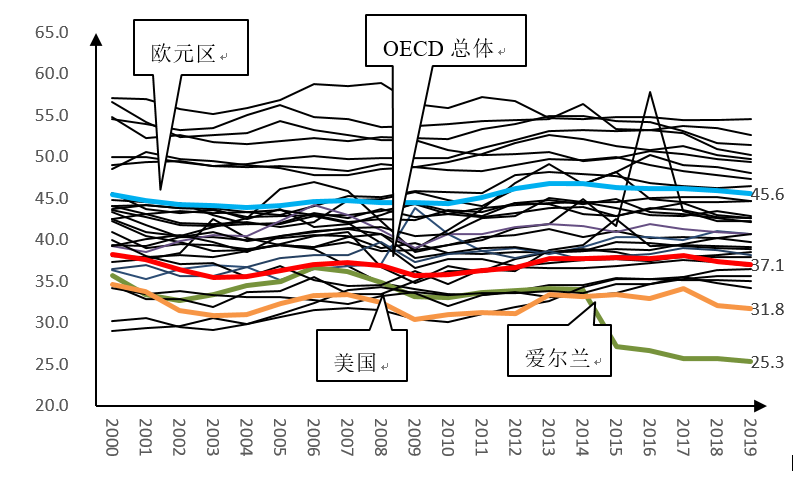 07:11:21
复旦大学公共经济学系 杜莉
17
[Speaker Notes: Data refer to the general government sector, which is a consolidation of accounts for central, state and local governments plus social security.
Source: OECD Economic Outlook 79 database.]
中国政府总收入及其占GDP的比重（2017）
07:11:21
复旦大学公共经济学系 杜莉
18
中国政府赤字占GDP的比重
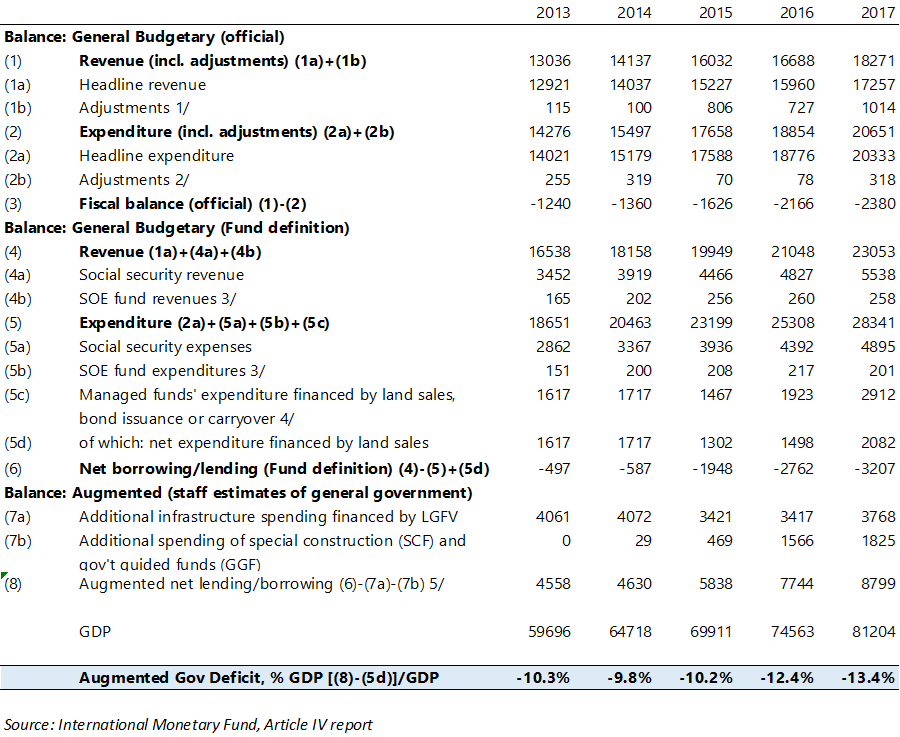 07:11:21
复旦大学公共经济学系 杜莉
19
[Speaker Notes: 本页链接指向页面各图资料来源为国家统计局和财政部网站.]
政府收支活动和我们的关系有多大？
国民经济运行中的政府(图表)
财政收支的主要项目
07:11:21
复旦大学公共经济学系 杜莉
20
国民经济运行中的政府
10:27:01
复旦大学公共经济学系 杜莉
21
财政收支的主要项目
财政收入——税收收入（所得税、流转税、财产税）——债务收入——国有资产经营收入——土地出让金、各类收费
财政支出——消耗性支出（教育、医疗、国防、交通运输……）——转移性支出（社会保障、各类补贴）
07:11:21
复旦大学公共经济学系 杜莉
22
中国税收结构（2017）
07:11:21
复旦大学公共经济学系 杜莉
23
中国的中央和地方财政收入结构（2017）
09:51:15
复旦大学公共经济学系 杜莉
24
中国的税收收入和非税收入（2017）
09:51:51
复旦大学公共经济学系 杜莉
25
中国的一般预算支出结构（2017）
07:11:21
复旦大学公共经济学系 杜莉
26
美国的财政支出结构(2010)
07:11:21
复旦大学公共经济学系 杜莉
27
美国的财政支出结构(2009)
07:11:21
复旦大学公共经济学系 杜莉
28
为什么研究财政学？
从通识教育到财政学
政府收支的经济影响
一国的GDP中有多少由政府支配？
OECD国家
中国
政府收支活动与我们的关系有多大？
国民经济运行中的政府
财政收支的主要项目
11:04:50
复旦大学公共经济学系 杜莉
29
财政学研究什么？
07:11:21
复旦大学公共经济学系 杜莉
30
财政学的研究对象
财政学研究政府（包括中央政府和地方政府）与预算有关的经济行为
07:11:21
复旦大学公共经济学系 杜莉
31
“财政学”还是“公共经济学”？
西方财政学的发展18世纪末——20世纪初    Public Finance        20世纪30年代至今    Public Sector Economics    (Modern Public Finance)
财政学在我国的发展
07:11:21
复旦大学公共经济学系 杜莉
32
Public Finance
创立1776 亚当·斯密《国富论》
研究对象财政收支管理
经济背景政府经济行为范围狭窄
07:11:21
复旦大学公共经济学系 杜莉
33
Public Sector Economics
创立1966年 以公共经济学命名的学会和杂志
研究对象公共财政收支对总体经济的影响公共部门经济活动范围的界定
经济背景政府经济行为扩大到对总体经济进行管理和调节
07:11:21
复旦大学公共经济学系 杜莉
34
财政学在我国的发展
改革开放以前研究政府预算行为的学科被称为财政学。
改革开放以来国内财政学界较多接受西方公共财政学的原则和理论，为了体现与传统财政学的区别，“公共经济学”和“公共财政学”的提法开始出现
十八届三中全会《中共中央关于全面深化改革若干重大问题的决定》
全面深化改革的总目标是……推进国家治理体系和治理能力现代化
财政是国家治理的基础和重要支柱
09:44:45
复旦大学公共经济学系 杜莉
35
财政学与经济学的基本问题
经济学的基本问题
生产什么?公共产品还是私人产品？
如何生产?公共部门生产还是私人部门生产？
为谁生产?谁从政府项目中受益谁纳税承担成本？
如何决策?集体决策如何进行？
07:11:21
复旦大学公共经济学系 杜莉
36
财政学的研究方法
规范分析（Normative analysis）
实证分析（ Empirical analysis）
07:11:21
复旦大学公共经济学系 杜莉
37
链接：马克思的话（针对《资本论》的法国读者）
“法国人总是急于追求结论，渴望知道一般原则同他们直接关心的问题的联系，因此我很担心，他们会因为一开始就不能继续读下去而气馁，这种一种不利，对此我没有别的办法，只有事先向追求真理的读者指出这一点，并提醒他们，在科学上没有平坦大道，只有不畏劳苦沿着陡峭山路攀登的人，才有希望达到光辉的顶点。”
07:11:21
复旦大学公共经济学系 杜莉
38
财政学的逻辑
财政职能
财政支出
财政收入
政府间财政关系
07:11:21
复旦大学公共经济学系 杜莉
39
案例：一场馒头引发的血案？
为了加强对市民特别喜欢吃的馒头行业的市场管理，1998年郑州市政府成立了6个馒头管理办公室(市政府1个，各区政府5个)。对馒头加工经营一律采取许可审批制度。这个审批制度规定每个许可证要交纳1100元的办证费。并且还规定：不办许可证擅自加工经营的单位和个人，可罚款3000元至2万元；办了证的经营户每天必须在馒头办指定的面粉经营部门购买不少于60袋面粉(面粉经营部门每袋面粉给馒头办提成5角)。
于是“一个馒头就引发了一场血案”，市区两级“馒头办”为争夺办证权、处罚权，拒不承认对方所发生产许可证，你给谁发证，我就对谁罚款。2001年3月，群众举报一家馒头厂非法生产，市“馒头办”到场处罚，馒头厂忙打电话到区“馒头办”求援，最后，两级“馒头办”发生冲突……
07:11:21
复旦大学公共经济学系 杜莉
40
“转变政府职能”:永恒的主题？
1987年12月十三大 “国家调节市场，市场引导企业”，1988年以“政府职能转变”为任务的政府机构改革
1992年10月十四大明确提出“经济体制改革的目标是建立社会主义市场经济体制”，1993年以“政企分开”为内容的转变政府职能的机构改革
1997年9月十五大提出“要按照社会主义市场经济的要求，转变政府职能，实现政企分开”，1998年机构改革
2002年11月十六大提出“加入世界贸易组织”，“进一步转变政府职能，改进管理方式”，2003年机构改革
2007年10月十七大提出“深化行政体制改革，建设服务型政府”  ，2008年机构改革
07:11:21
复旦大学公共经济学系 杜莉
41
链接
十六大报告第一次把政府职能归结为四项内容：经济调节、市场监管、社会管理和公共服务。
 《中共中央关于完善社会主义市场经济体制若干问题的决定》：…发挥市场在资源配置中的基础性作用，增加企业活力和竞争力，健全国家宏观调控，完善政府社会管理和公共服务职能…
07:11:21
复旦大学公共经济学系 杜莉
42
链接
中共中央关于全面深化改革若干重大问题的决定(十八届三中全会）
经济体制改革是全面深化改革的重点，核心问题是处理好政府和市场的关系，使市场在资源配置中起决定性作用和更好发挥政府作用。
市场决定资源配置是市场经济的一般规律，健全社会主义市场经济体制必须遵循这条规律，着力解决市场体系不完善、政府干预过多和监管不到位问题。
07:11:21
复旦大学公共经济学系 杜莉
43
链接
中共中央关于全面深化改革若干重大问题的决定(十八届三中全会）
必须积极稳妥从广度和深度上推进市场化改革，大幅度减少政府对资源的直接配置，推动资源配置依据市场规则、市场价格、市场竞争实现效益最大化和效率最优化。
政府的职责和作用主要是保持宏观经济稳定，加强和优化公共服务，保障公平竞争，加强市场监管，维护市场秩序，推动可持续发展，促进共同富裕，弥补市场失灵。
07:11:21
复旦大学公共经济学系 杜莉
44